Blended Learning International Train the Train (BLITT)
Google Searching for Hacking

Damian Gordon
Lecturer in Computer Science
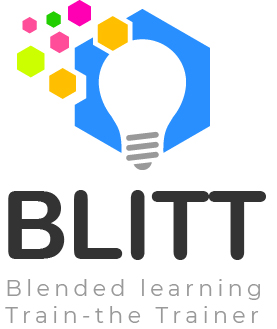 To Design, Develop, and Evaluate Quality Blended Learning
Google Searching
The Google search engine has become the standard way of finding information from web pages on the world-wide web.
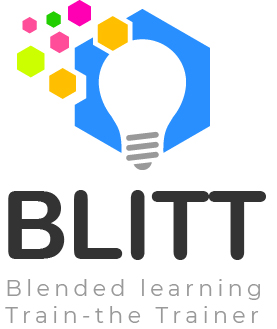 To Design, Develop, and Evaluate Quality Blended Learning
Google Searching
…but it can also be used for hacking, because sometimes leave webpages and files open to search engines when they shouldn’t
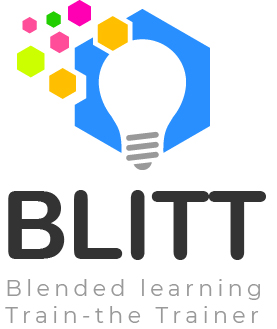 To Design, Develop, and Evaluate Quality Blended Learning
Google Searching
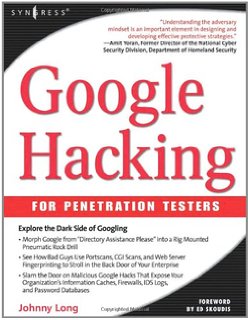 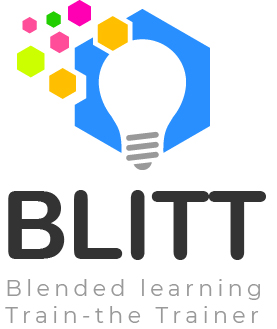 To Design, Develop, and Evaluate Quality Blended Learning
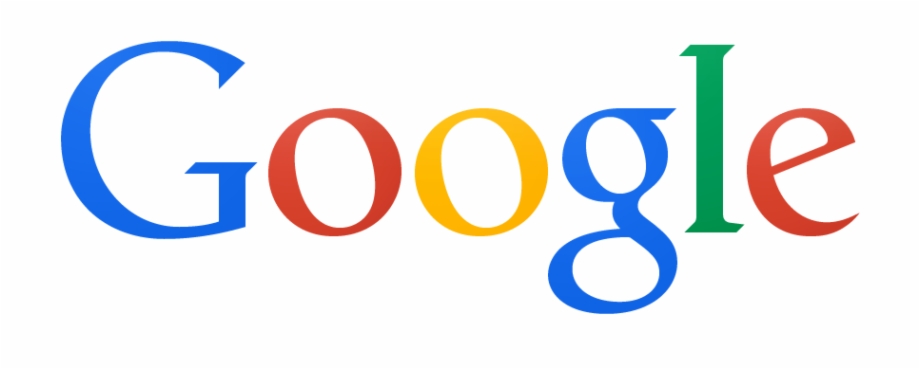 site:tudublin.ie -site:www.tudublin.ie
Google Search
I’m Feeling Lucky
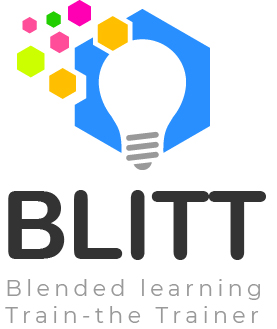 To Design, Develop, and Evaluate Quality Blended Learning
Google Searching
This means
Look for sites hosted on a server other than the WWW domain, e.g. 
arrow.tudublin.ie
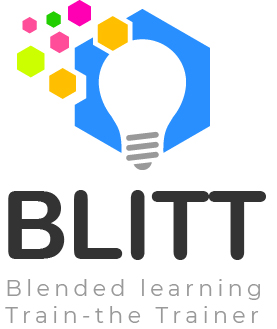 To Design, Develop, and Evaluate Quality Blended Learning
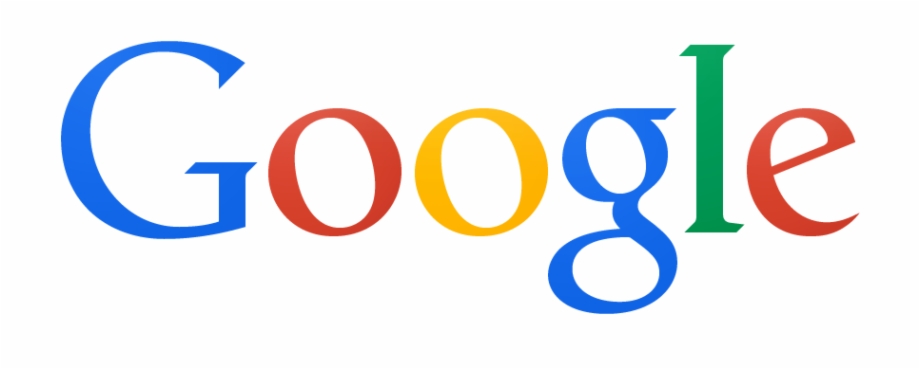 intitle:index.of
Google Search
I’m Feeling Lucky
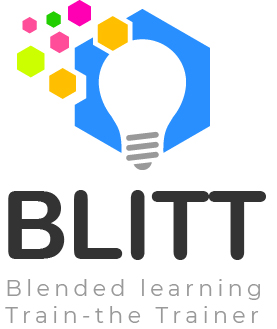 To Design, Develop, and Evaluate Quality Blended Learning
Google Searching
This means
Look for sites that don’t have a homepage set up, but you can see a listing of folders on this site
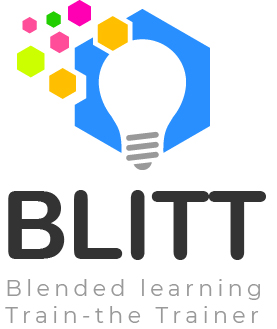 To Design, Develop, and Evaluate Quality Blended Learning
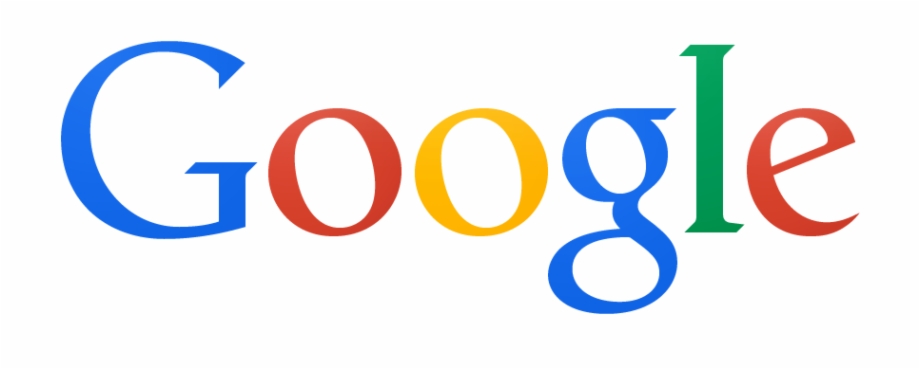 intitle:error "access denied for user" "on line"
Google Search
I’m Feeling Lucky
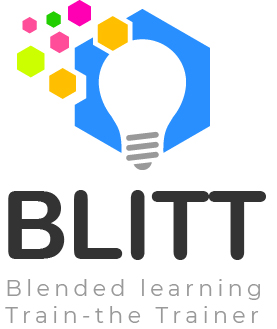 To Design, Develop, and Evaluate Quality Blended Learning
Google Searching
This means
Look for pages that have given error warnings on them, there may be passwords or other details on it.
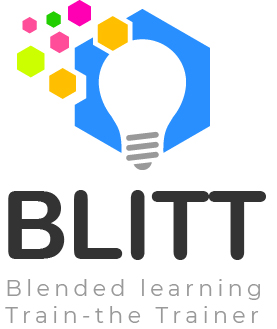 To Design, Develop, and Evaluate Quality Blended Learning
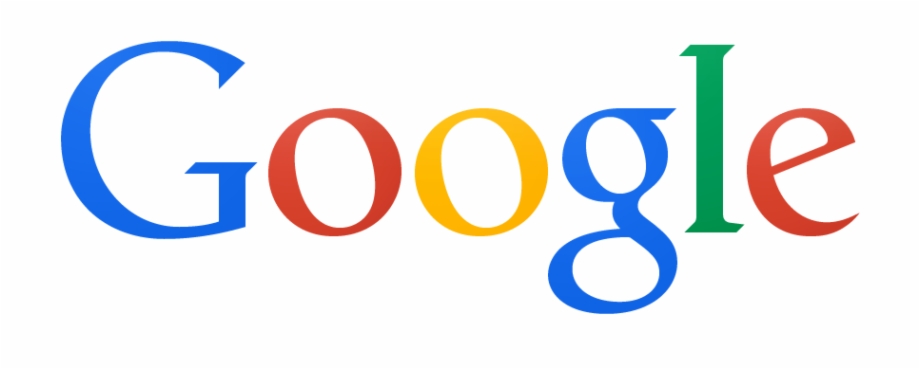 login | logon
Google Search
I’m Feeling Lucky
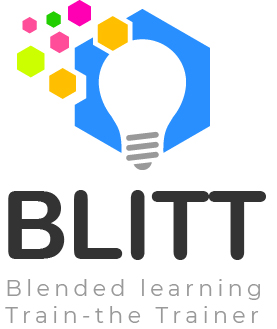 To Design, Develop, and Evaluate Quality Blended Learning
Google Searching
This means
Look for pages that are login portals
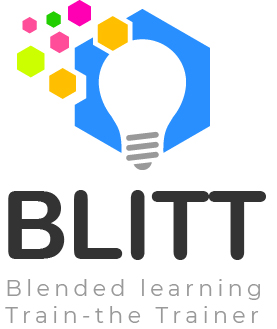 To Design, Develop, and Evaluate Quality Blended Learning
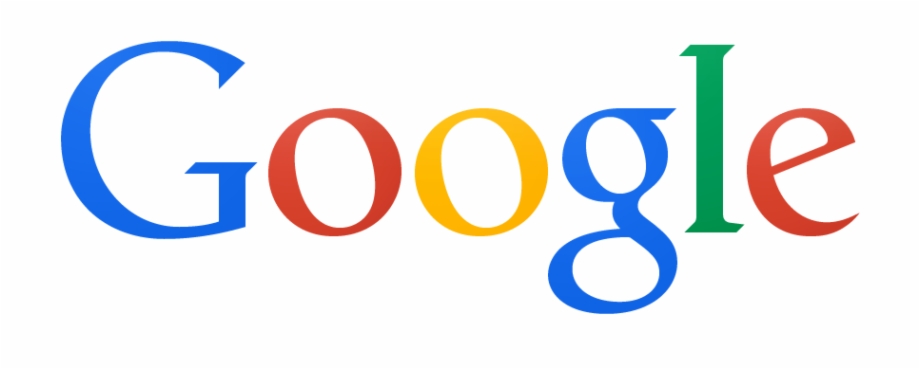 site:www.tudublin.ie employee.ID | username | userid
Google Search
I’m Feeling Lucky
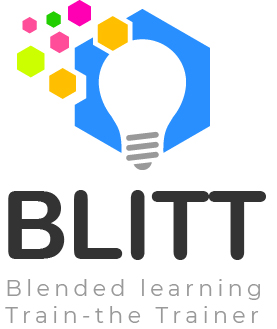 To Design, Develop, and Evaluate Quality Blended Learning
Google Searching
This means
Look for pages that have the words “employee.ID” or “username” or “userid” on them, there may be default user login details on the page
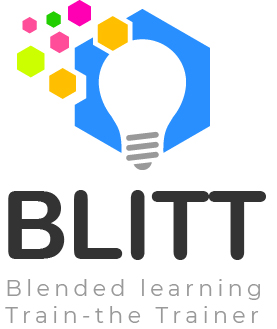 To Design, Develop, and Evaluate Quality Blended Learning
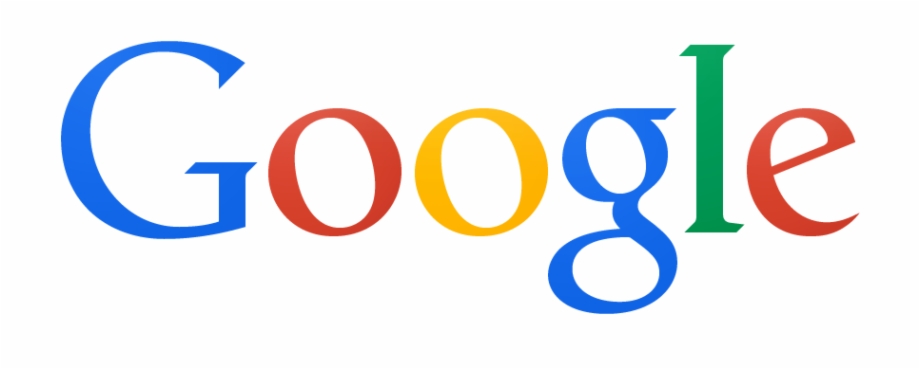 password | passcode | “your password is”
Google Search
I’m Feeling Lucky
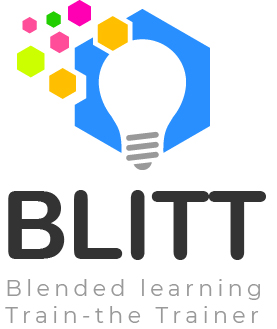 To Design, Develop, and Evaluate Quality Blended Learning
Google Searching
This means
Look for pages that have the phrases “password” or “passcode” or “your password is” on them, there may be default user login details on the page
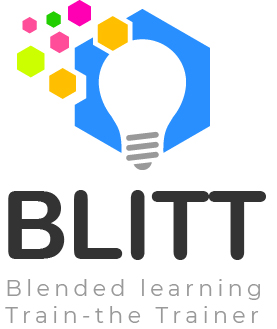 To Design, Develop, and Evaluate Quality Blended Learning
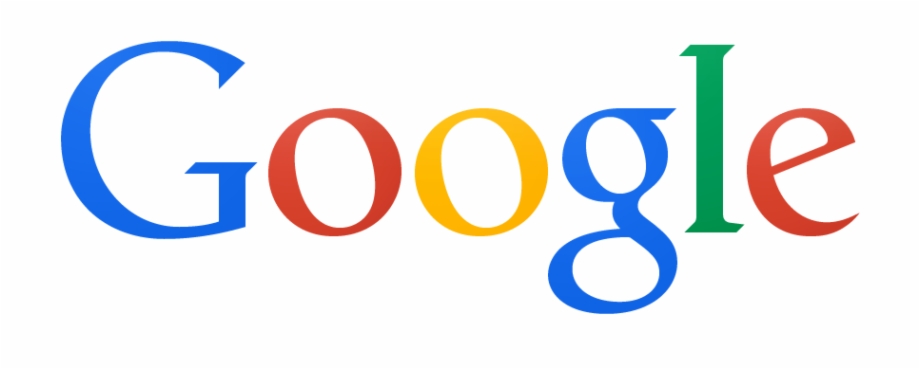 admin | administrator
Google Search
I’m Feeling Lucky
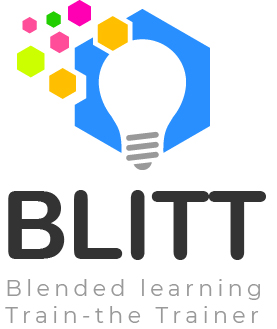 To Design, Develop, and Evaluate Quality Blended Learning
Google Searching
This means
Look for pages that have the words “admin” or “administrator, there may be default user login details on the page
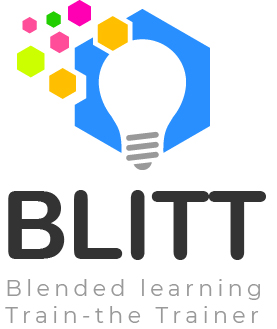 To Design, Develop, and Evaluate Quality Blended Learning
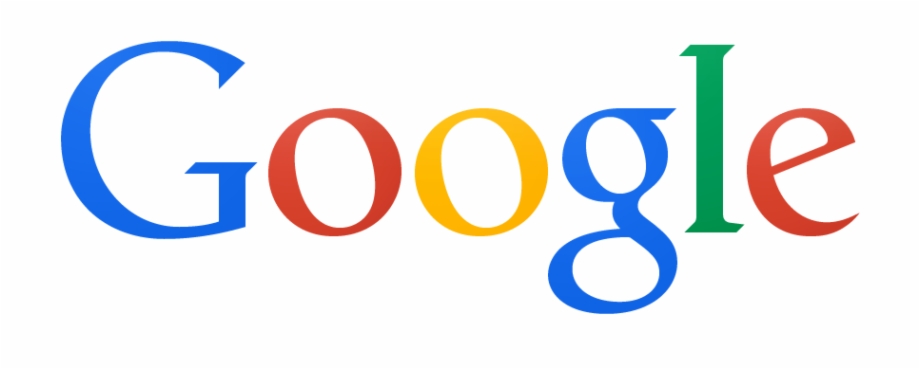 “admin login”
Google Search
I’m Feeling Lucky
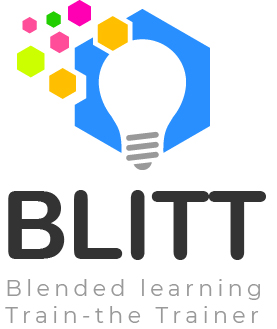 To Design, Develop, and Evaluate Quality Blended Learning
Google Searching
This means
Look for pages that have the words “admin login”, there may be default user login details on the page
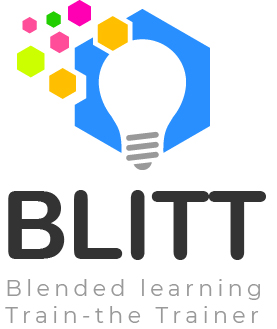 To Design, Develop, and Evaluate Quality Blended Learning
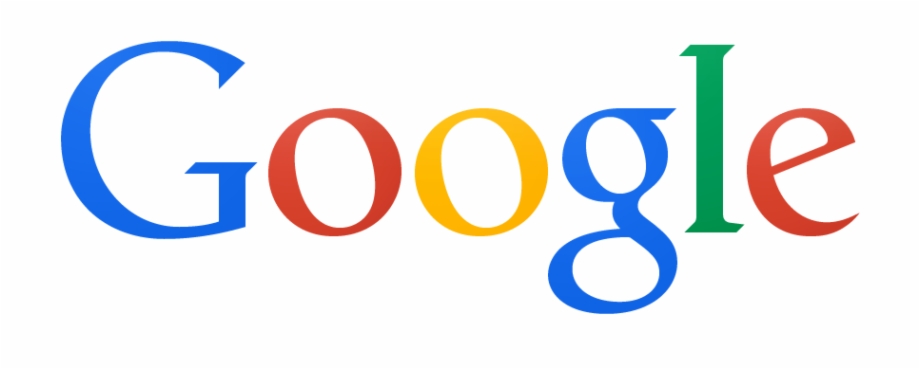 login -html -php -htm -asp -pdf -cgi -cfm -shtml -jsp -php3
Google Search
I’m Feeling Lucky
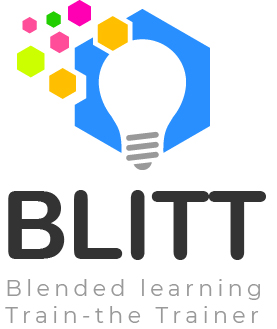 To Design, Develop, and Evaluate Quality Blended Learning
Google Searching
This means
Look for pages that have pages that have strange logins
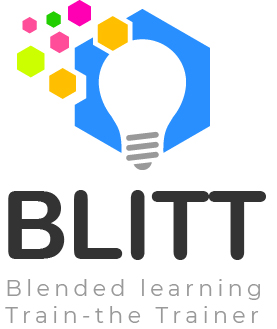 To Design, Develop, and Evaluate Quality Blended Learning
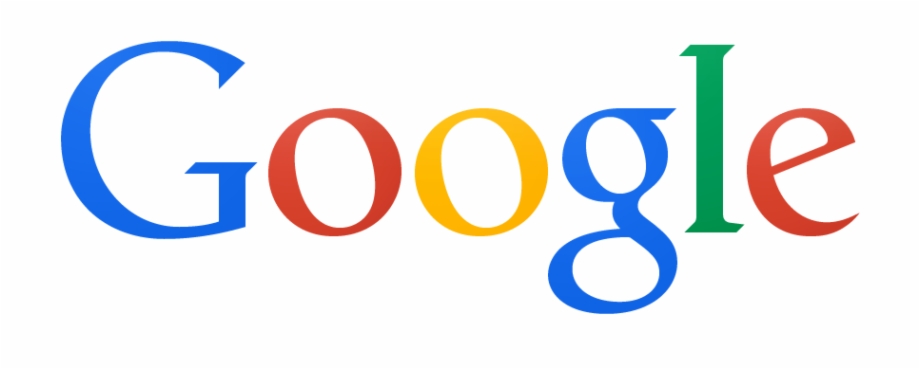 login -html -php -htm -asp -pdf -cgi -cfm -shtml -jsp -php3 -aspx
Google Search
I’m Feeling Lucky
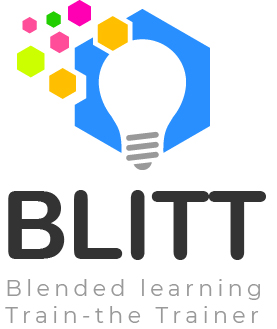 To Design, Develop, and Evaluate Quality Blended Learning
Google Searching
This means
Look for pages that have pages that have even stranger logins
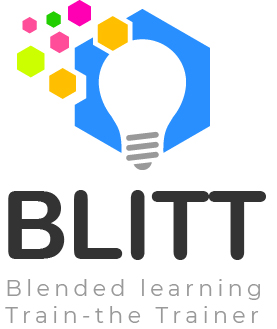 To Design, Develop, and Evaluate Quality Blended Learning
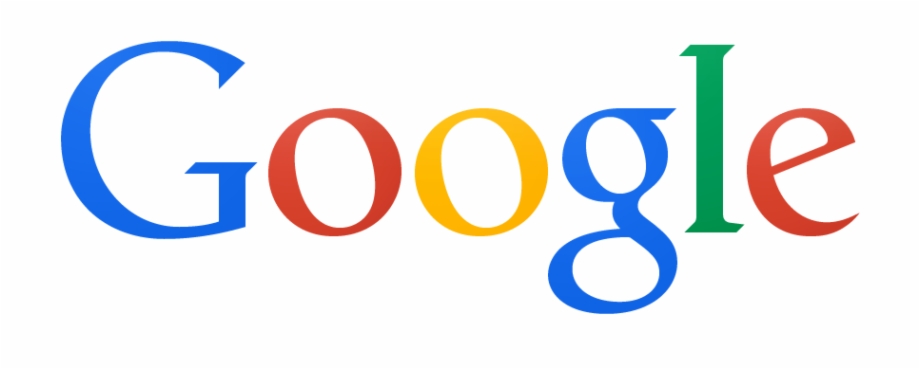 filetype:xlsx "email" "@" "first name" "last name" "company" -sample "website" -template "contacts"
Google Search
I’m Feeling Lucky
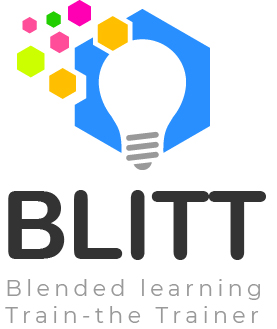 To Design, Develop, and Evaluate Quality Blended Learning
Google Searching
This means
Look for Excel spreadsheets with a list of contact details
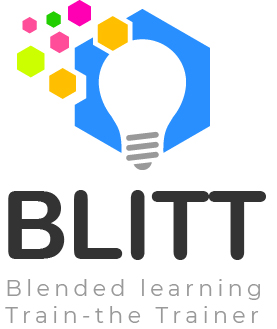 To Design, Develop, and Evaluate Quality Blended Learning
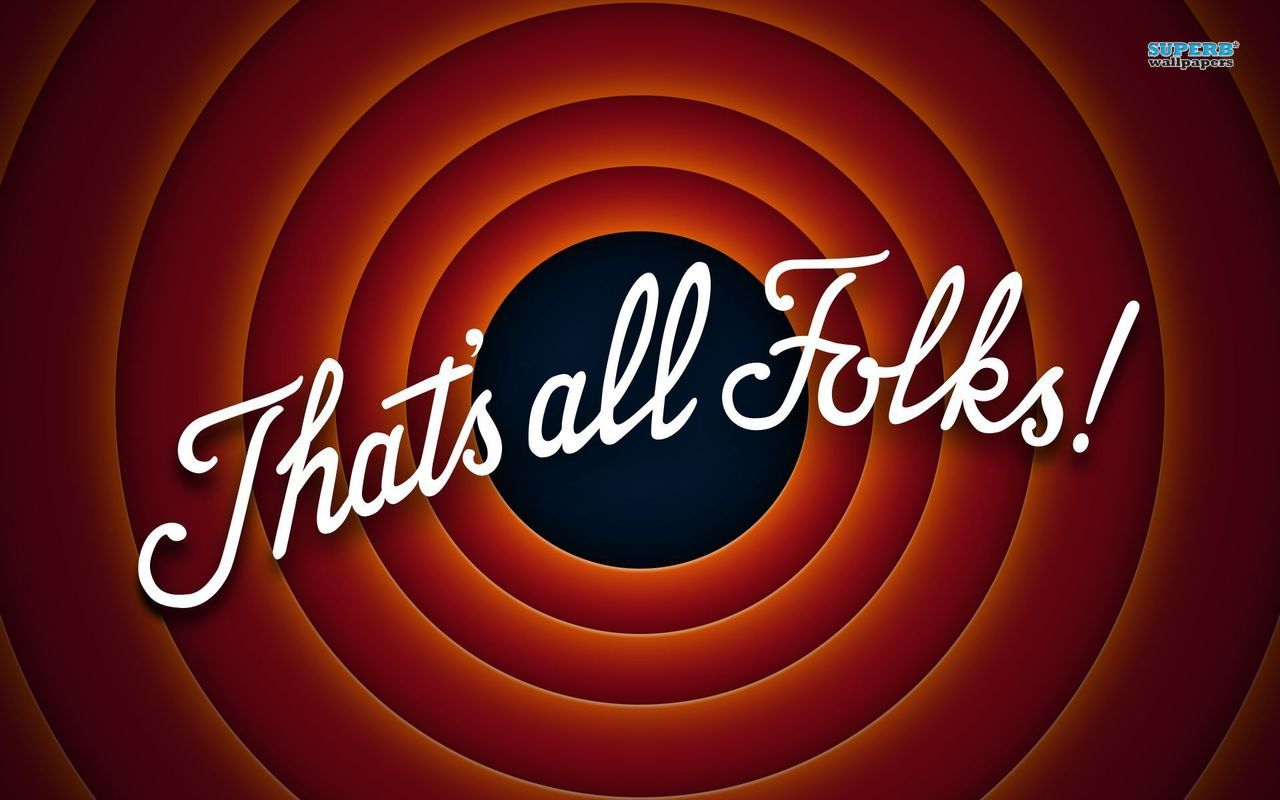